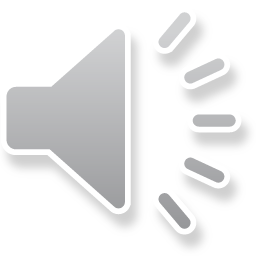 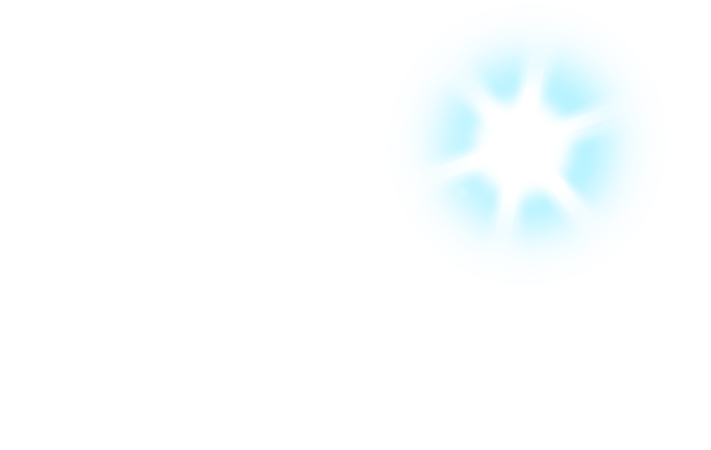 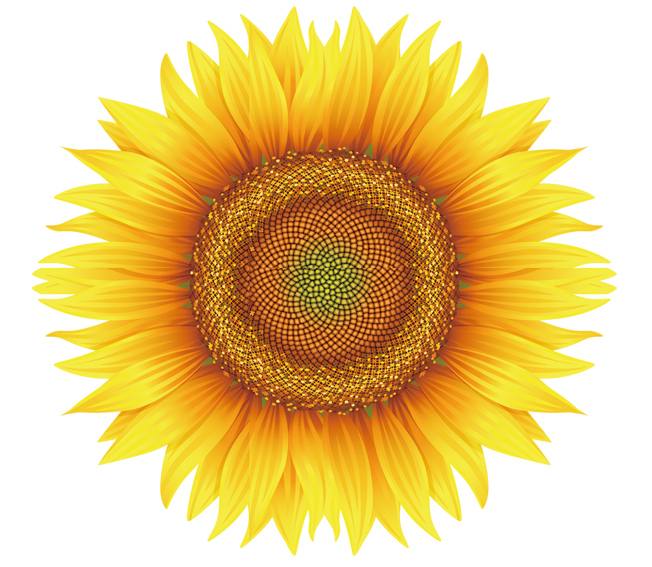 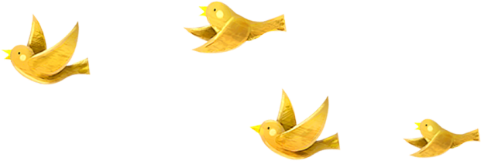 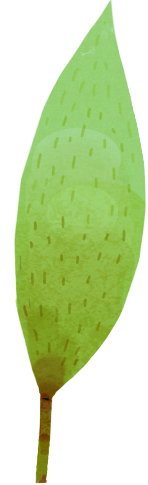 Bài 2
Bài 2
Bài 2
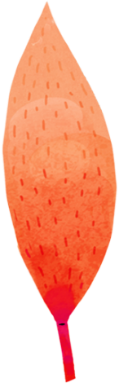 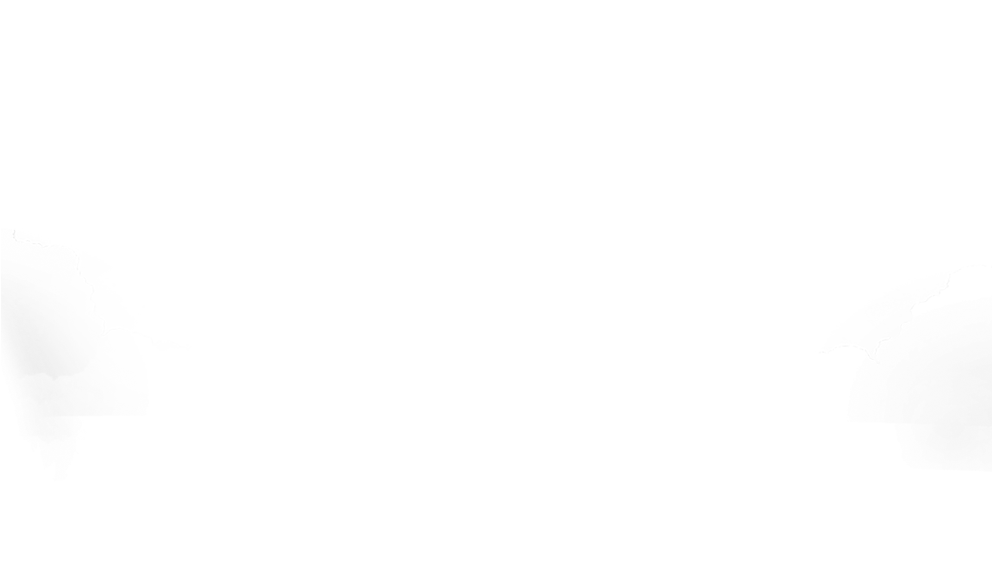 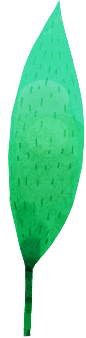 Lời chào
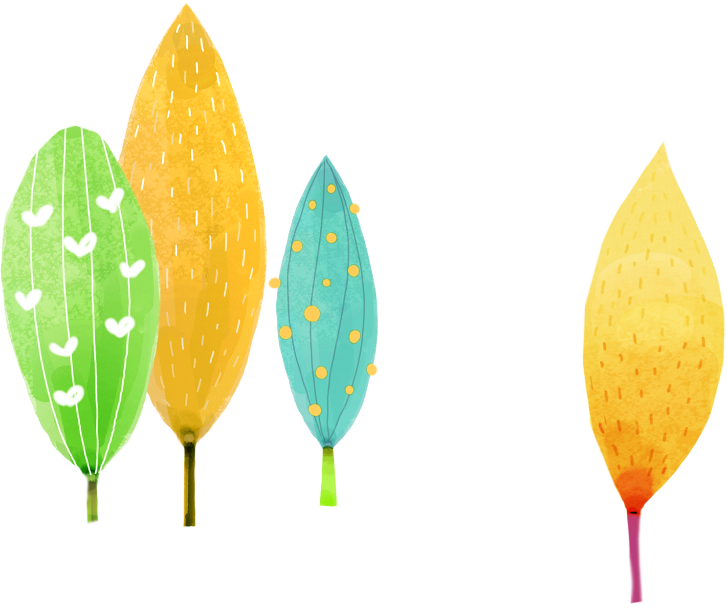 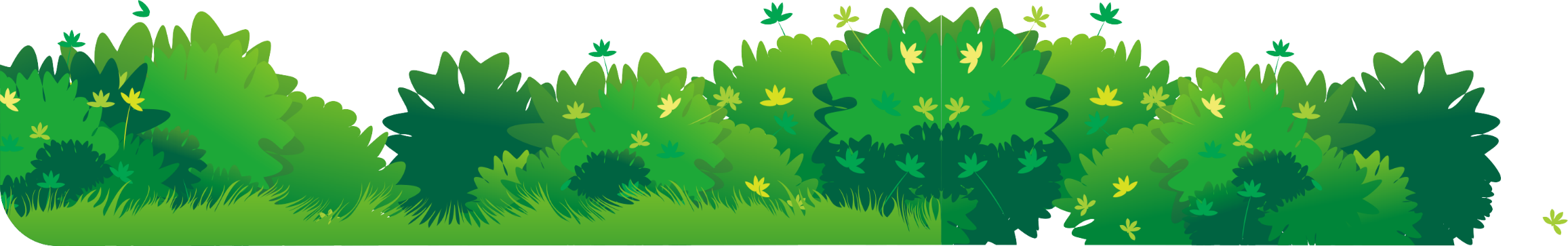 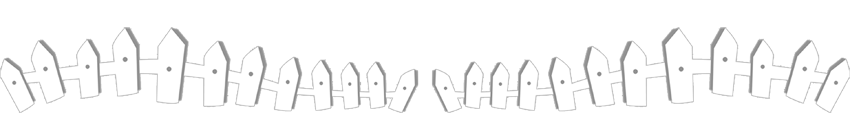 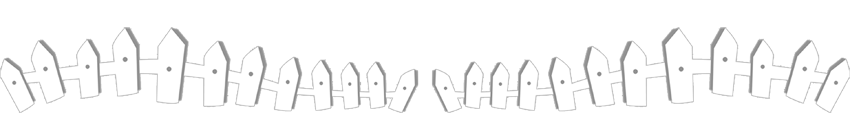 Giáo viên: ............
[Speaker Notes: 更多模板请关注：https://haosc.taobao.com]
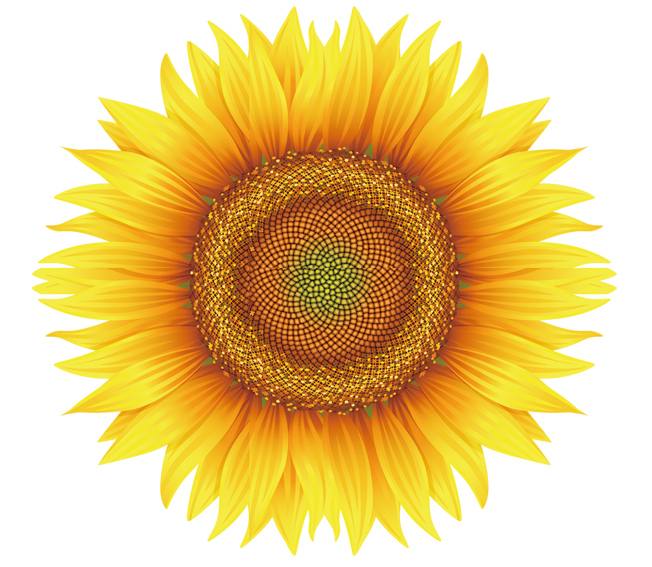 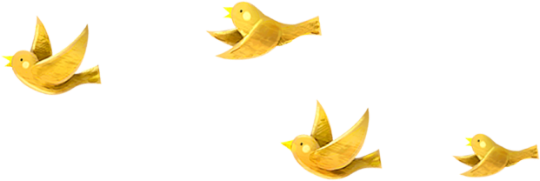 1
Khởi động
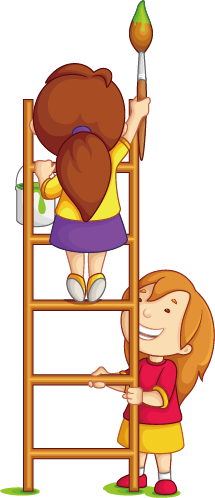 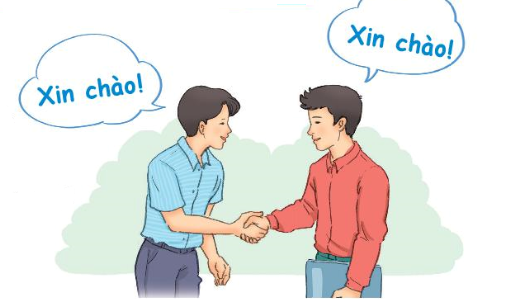 a. Hai người trong tranh đang làm gì?
b. Em thường chào những ai? Em chào như thế nào?
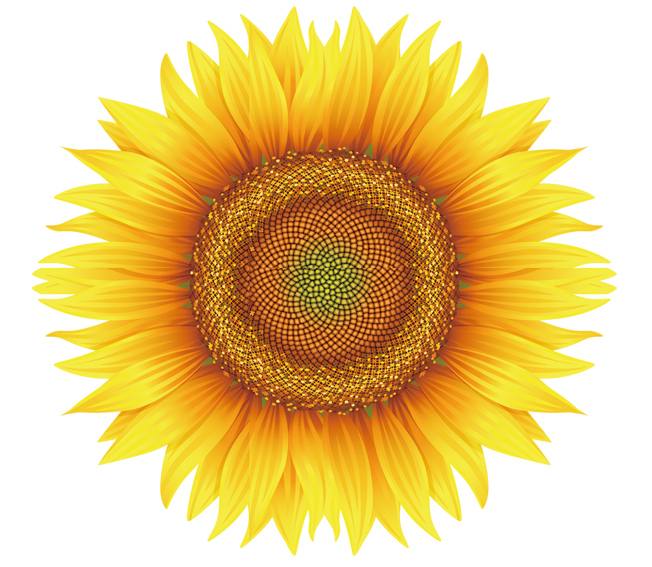 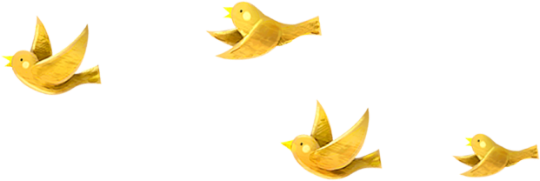 2
Đọc
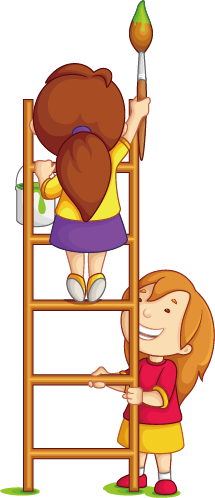 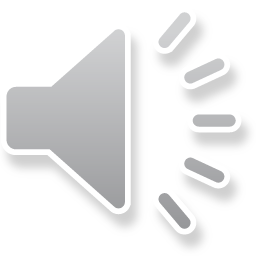 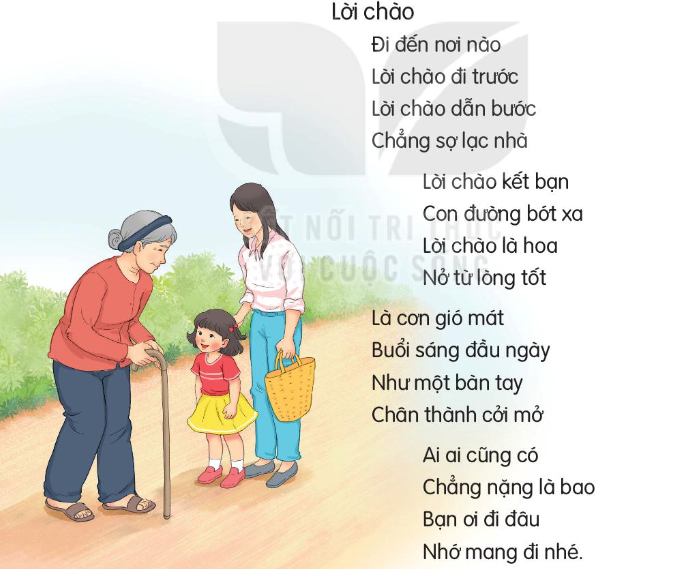 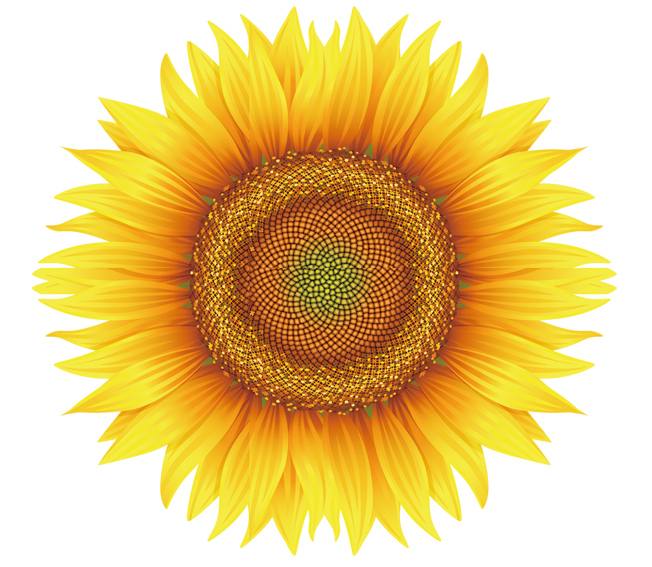 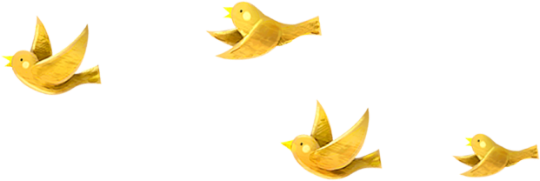 3
Tìm tiếng
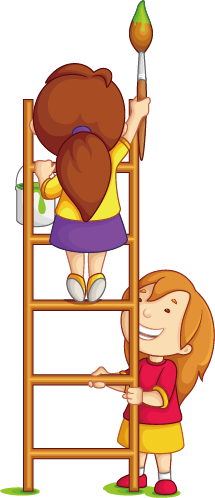 Lời chào
Đi đến nơi nào
Lời chào đi trước
Lời chào dẫn bước
Chẳng sợ lạc nhà

Lời chào kết bạn
Con đường bớt xa
Lời chào là hoa
Nở từ lòng tốt
Là cơn gió mát
Buổi sáng đầu ngày
Như một bàn tay
Chân thành cởi mở

Ai ai cũng có
Chẳng nặng là bao
Bạn ơi, đi đâu
Nhớ mang đi nhé!
1
3
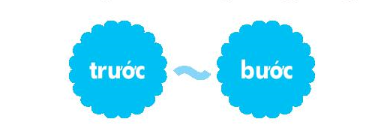 2
4
Nguyễn Hoàng Sơn
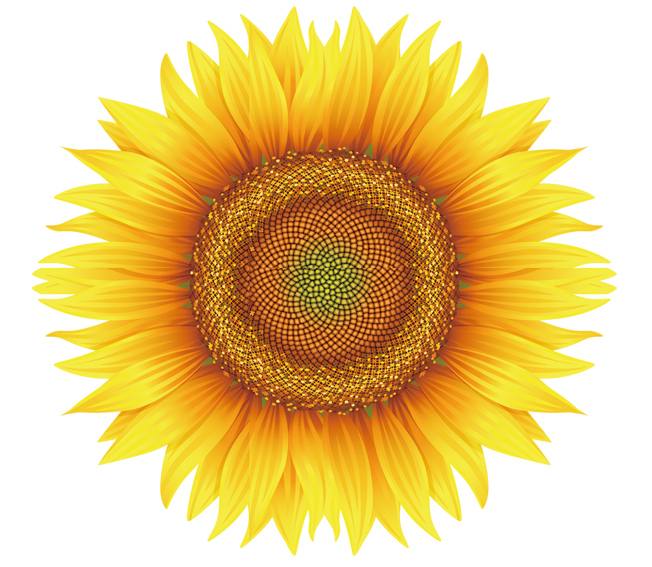 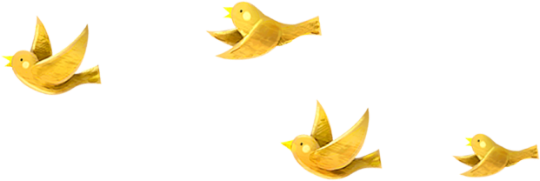 4
Trả lời 
câu hỏi
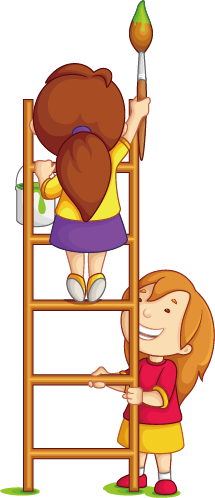 a. Lời chào được so sánh với những gì?
Bông hoa, cơn gió, bàn tay
b. Em học được điều gì từ bài thơ này?
Ra đường phải biết chào hỏi mọi người
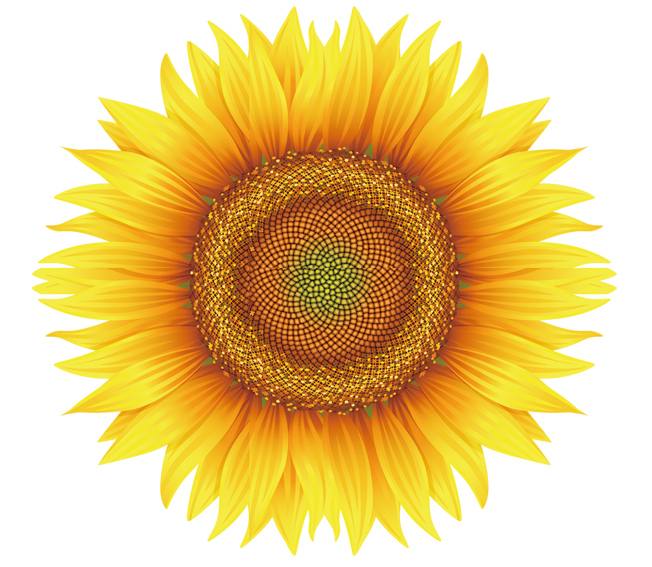 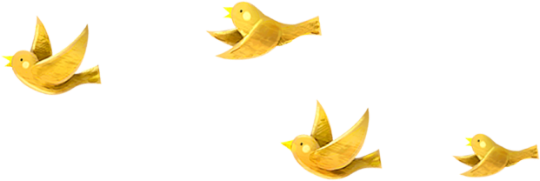 5
Học thuộc lòng
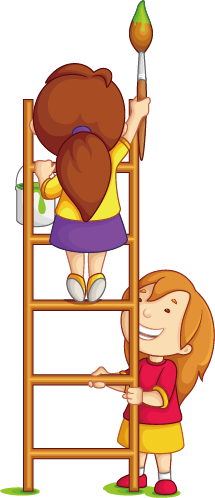 Lời chào
1
Đi đến nơi nào
Lời chào đi trước
Lời chào dẫn bước
Chẳng sợ lạc nhà
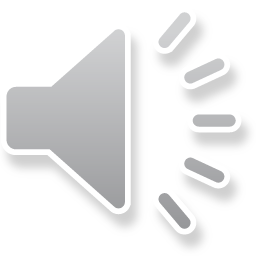 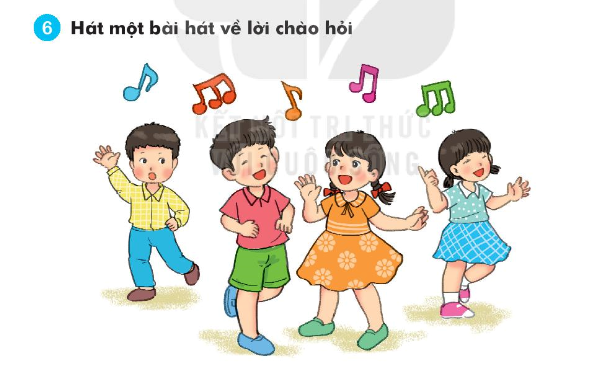